Polar
Nonpolar
Polar
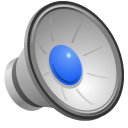 Water works with Soap
A simple model for how they clean
Most dirt is held on by NONPOLAR oil or grease
Nonpolar oil
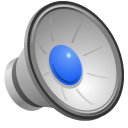 Oil spilt on the stove top
Washing with just water leaves a smear!  It does not remove it all.
No, I will 
NOT mix
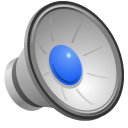 Polar water does not mix with nonpolar oil
Soap surrounds the oil with its nonpolar end
SOAP
OIL
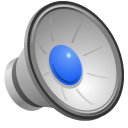 This leaves the polar part sticking out for the water to wash away
All clean!
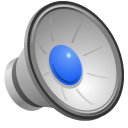 See the lessons on water droplets and try the penny experiment to learn more.